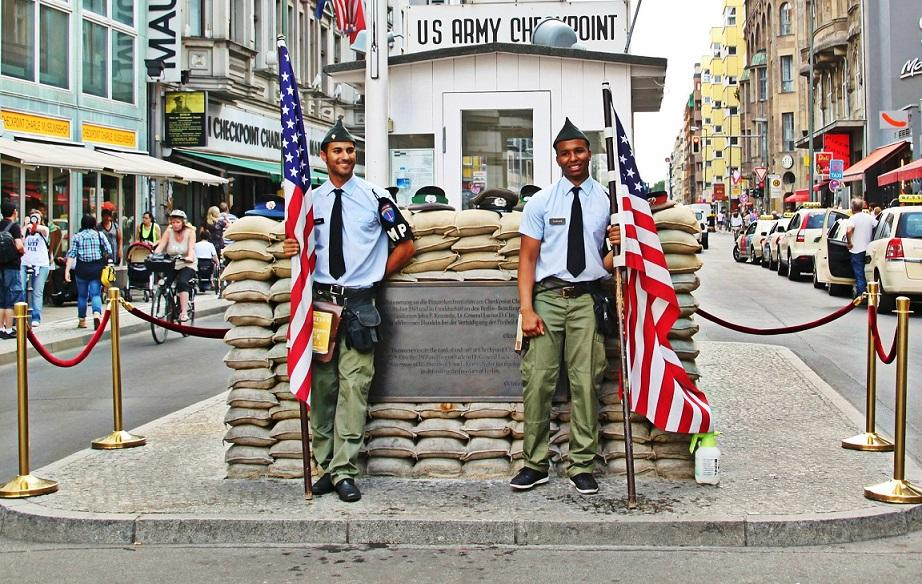 Checkpoint
Charlie
von Dennis Malai 3F
Wo liegt es? Wann ist es gebaut?
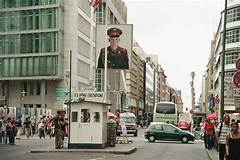 Checkpoint Charlie war ein wichtiger Checkpoint in Berlin in der Friedrichstraße. Es wurde im August 1961 nach dem Bau der Berliner Mauer gebaut
Öffnungszeiten und Tage (orari e giorni di apertura)
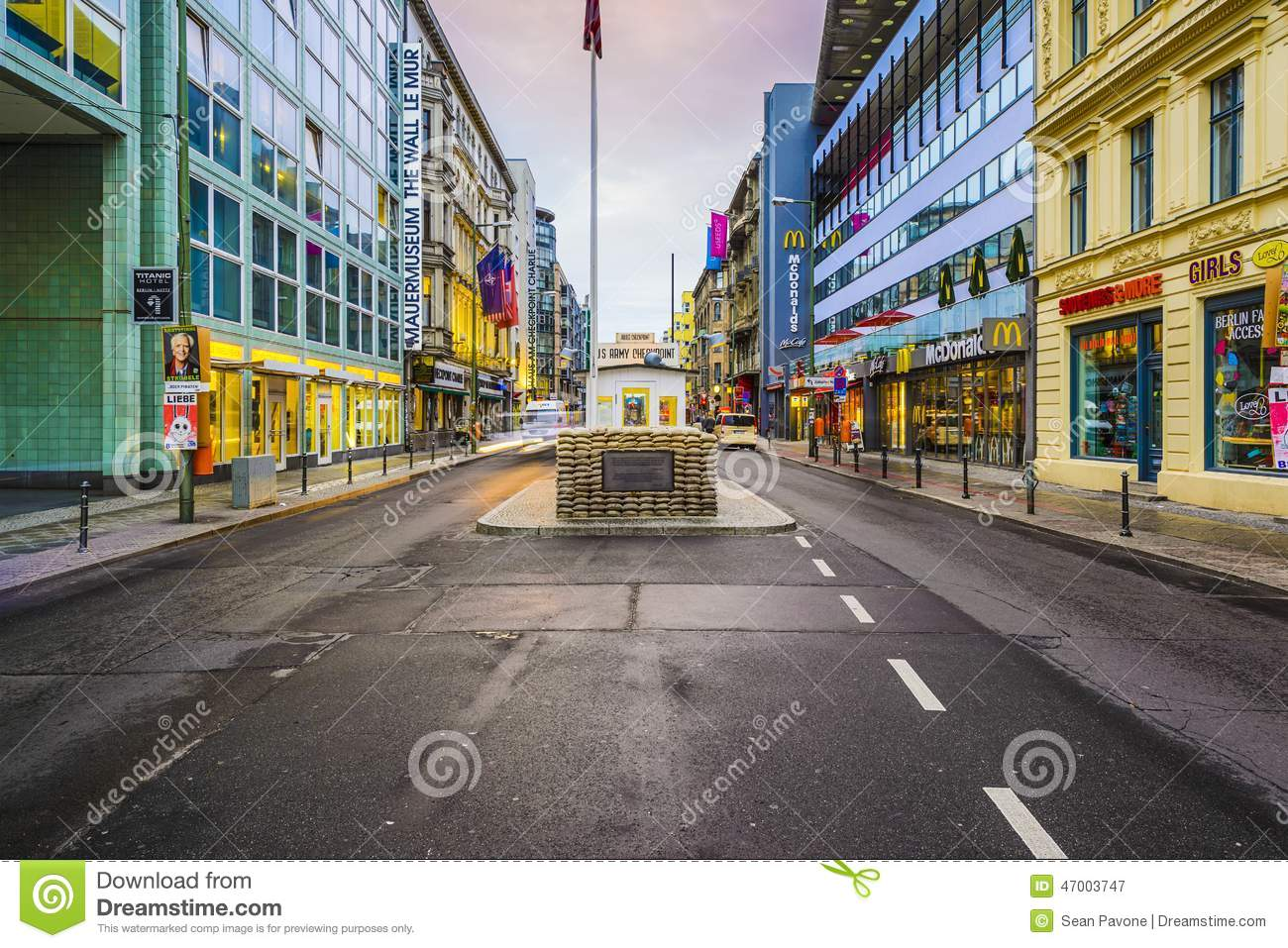 Der Checkpoint Charlie liegt 20 Gehminuten vom berühmten Brandenburger Tor entfernt und in der Nähe der U-Bahn-Station Kochstraße.
Checkpoint Charlie befindet sich im Freien und kann daher kostenlos besucht werden
Neugier (curiosità)
Il Checkpoint Charlie era il punto di passaggio più iconico e famoso tra Berlino est ed ovest. Per questa ragione è il luogo dove si sono girate diverse scene in film e romanzi;
il significato di Checkpoint è “punto di controllo”, ma molti si chiedono chi sia «Charlie». Non è un nome proprio di persona, ma deriva dall’alfabeto fonetico NATO, in base al quale a ogni lettera dell’alfabeto corrisponde una parola univoca che, per la C, è appunto Charlie;
Originariamente la guardiola era in legno, e solo successivamente è stata rimpiazzata da quella che vediamo ora;
Checkpoint Charlie è anche il nome di un gioco da tavolo.
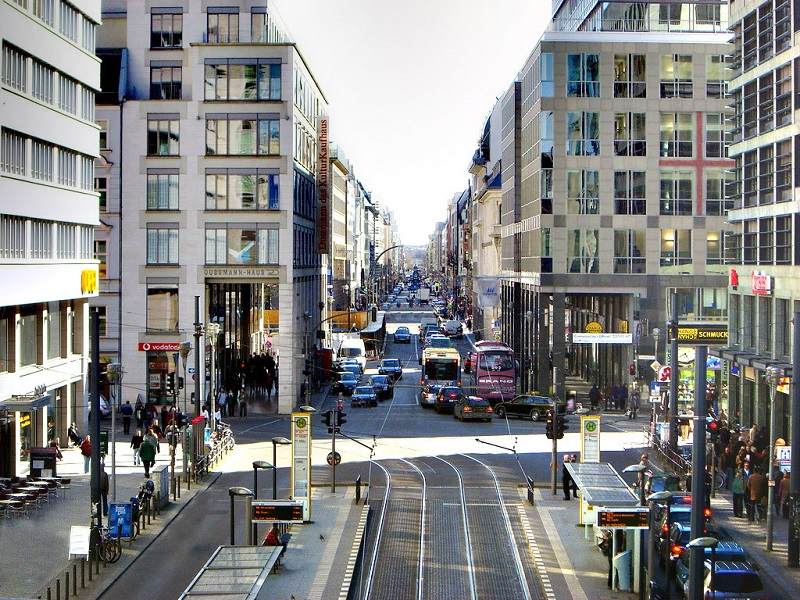 Friedrichstrasse, Berlin